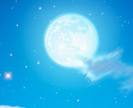 ÁNH TRĂNG
(Nguyễn Duy)
I.Tìm hiểu chung
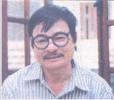 1/ Tác giả
- Nguyễn Duy(1948),quê ở Thanh Hoá.Thuộc thế hệ nhà thơ trưởng thành trong kháng chiến chống Mỹ cứu nước
- Đạt giải nhất cuộc thi thơ báo Văn nghệ(1972-1973)
-Sau 1975 chuyển vào Nam công tác tại thành phố Hồ Chí Minh
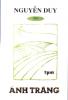 2/ Tác phẩm
- Ánh trăng viết năm 1978(sau 3 năm ngày đất nước thống nhất).In trong tập thơ cùng tên,đạt giải A của Hội nhà văn Việt Nam(1984)
Bài tập : Củng cố  bai thơ Ánh trăng
Câu 1. 
a. Chép thuộc khổ đầu bài thơ Ánh trăng 
b.Hình ảnh “đồng”, “sông”, “bể”, “rừng” trong đoạn thơ vừa chép còn được lặp lại ở khổ thơ khác của bài.Việc tác giả lặp lại các hình ảnh thơ ấy có ý nghĩa gì? Nêu tư tưởng chủ đề bài thơ. 
 
Câu 2 :Câu thứ sáu trong đoạn thơ trên có từ "tri kỉ". Một bài thơ đã học trong chương trình Ngữ văn lớp 9 cũng có câu thơ dùng từ "tri kỉ". Đó là câu thơ nào ? Thuộc bài thơ nào ? Tác giả của bài thơ đó là ai ? 
-Về ý nghĩa và cách dùng từ "tri kỉ" trong hai câu thơ đó có điểm gì giống nhau và khác nhau ? 
 
Câu 3: Bài thơ  Ánh trăng mang dáng dấp câu chuyện  nhỏ biểu đạt theo phương thức tự sự có kết hợp biểu cảm,  hãy trình bày rõ hai sự kết hợp ấy ? 
 
Câu 4 : Trong bài thơ Ánh trăng có một tình huống đột ngột xẩy ra , hãy chép lại khổ thơ có tình huống ấy . Phân tích khổ thơ em vừa chép bằng đoạn văn quy nạp dài khoảng 15 câu, trong đoạn có sử dụng một câu cảm thán , một câu bị động . ( gạch chân – chú thích )
Câu 1.(1điểm) *Việc tác giả lặp lại các hình ảnh thơ ‘đồng”, “sông”, “bể”, “rừng” trong khổ thơ khác của bài có  nghĩa: 
- Là những kỉ niệm quá khứ nghĩa tình xuyên suốt bài thơ tạo cấu tứ liền mạch… 0,25điểm 
- Thể hiện thái độ trân trọng quá khứ của nhà thơ… 0,25điểm 
- Nêu được chủ đề của bài thơ 0,5đ
Câu 3 : *Trước tiên bài thơ là dòng tự sự  được kể theo trình tự thời gian  : 
 -Tuổi thơ của người lính được sống với vầng trăng và với ruộng đồng , sông bể . Một tuổi thơ như thế không phải ai cũng có được .
 - Lớn lên . đất nước có chiến tranh  gia nhập quân ngũ tham gia đánh giặc  . trăng cùng người lính   hành quân , chiến đấu . Từng đêm trong rừng đầu súng trăng treo 
- Và khi đất nước không còn chiến tranh  người lính trở về thành phố làm quen với cuộc sống hiện đại tiện nghi  sung sướng  , vô tình quên đi người bạn cũ một thời gắn bó đã qua .
- Thình lình tòa nhà mất điện người  lính vội bật tung cửa sổ thì gặp lại vầng tăng – người bạn xưa cũ . Khoanh khắc đối mặt với vầng trăng bao kỉ niệm chợt ùa về .
*Đằng sau dòng tự sự trong bài thơ  có  đan xen   những cảm xúc của nhân vật  . Cảm xúc ấy được gợi lên từ những kỉ niệm của tuổi thơ sống ở làng quê ,  những tháng năm sống ở rừng với những đêm hành quân , những đêm chờ giặc gắn bó với vầng trăng . và  cảm xúc trào dâng mãnh liệt nhất thể hiện rõ  khi người lính đối mặt với vầng trăng . Gặp lại vầng trăng kỉ niệm xưa ùa về Người lính rưng rưng  xúc động .Nhớ lại những năm tháng những kỉ niệm đã qua bao nỗi day dứt ân hận dâng trào trong lòng  . Cảm xúc ấy đã truyền sang cho bạn đọc , cho thế hệ mai sau , để tất cả mọi người đều phải nhớ rằng không được quên quá khứ , phải sông ân nghĩa thủy chung đúng đạo lí dân tộc : uống nước nhớ nguồn . .
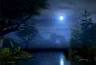